CASER RESIDENCIALFederación de Jubilados de las Cajas de Ahorro
Caser Residencial
Febrero 2019
Servicios Caser Residencial
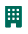 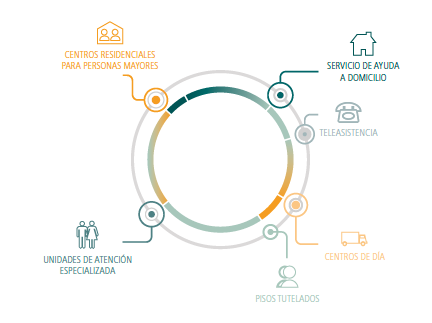 3.050 
camas
(96% ratio de ocupación)
Residencias de mayores
Servicios en el hogar
19
Residencias de mayores
Teleasistencia
1.800
Empleados
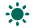 Centros de día
Unidades especializadas
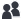 Apartamentos tutelados
Centros Caser Residencial
Residencias: 19 (+ 4 en construcción)
Camas: 3.050 (+ 575 en construcción
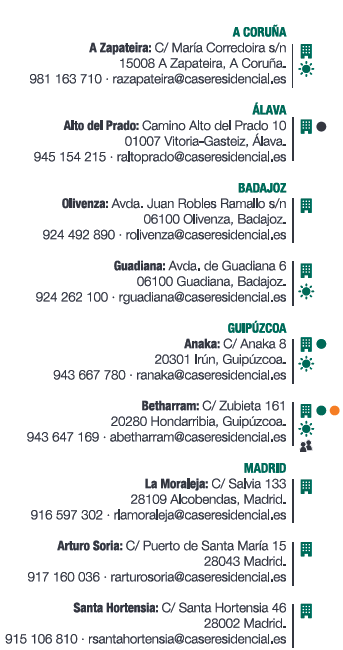 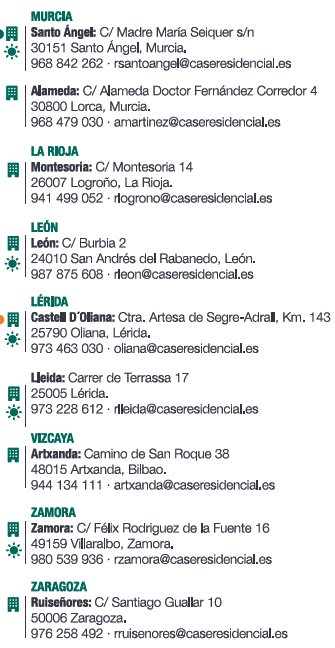 Servicios en el hogar
Caser Residencial ofrece asistencia en hogar para cuidar a personas en situación de dependencia y apoyo a familiares.
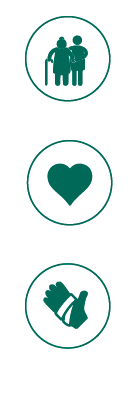 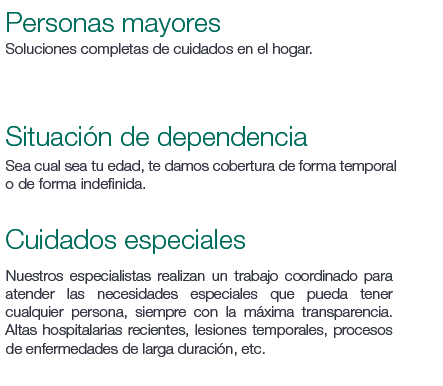 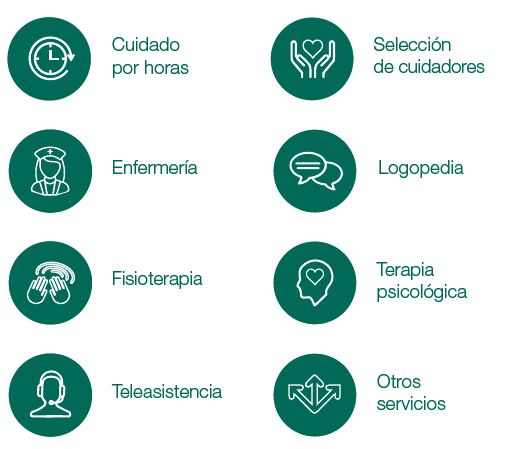 Propuesta
Caser Residencial ofrece a los asociados de la Federación de Jubilados de las Cajas de Ahorro, los siguientes descuentos en la prestación de sus servicios.
7% 
de descuento en
CENTROS RESIDENCIALES
3%
 de descuento en SERVICIOS DOMICILIARIOS